Documentum trainingSubscriptions
Michele Diederich
March 2024
© 2024 GE Vernova and/or its affiliates. All rights reserved.
Subscriptions
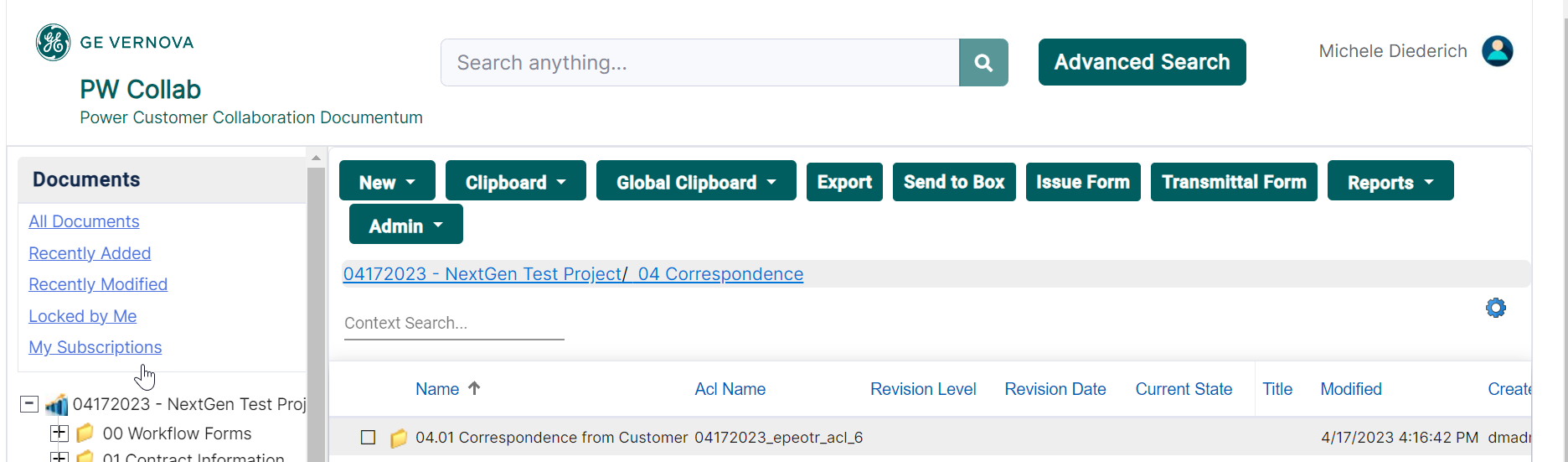 Subscriptions act as Favorites or Bookmarks.  A user can subscribe to folders and/or documents.  The Subscriptions node includes objects from all projects in the repository.

To open the Subscriptions window, click on My Subscriptions in the Navigation Tree.  The subscribed folders/documents will populate in the Workspace. 

Double click to open a file or navigate to a folder.
You can also perform other actions on the document with the right click functionality.
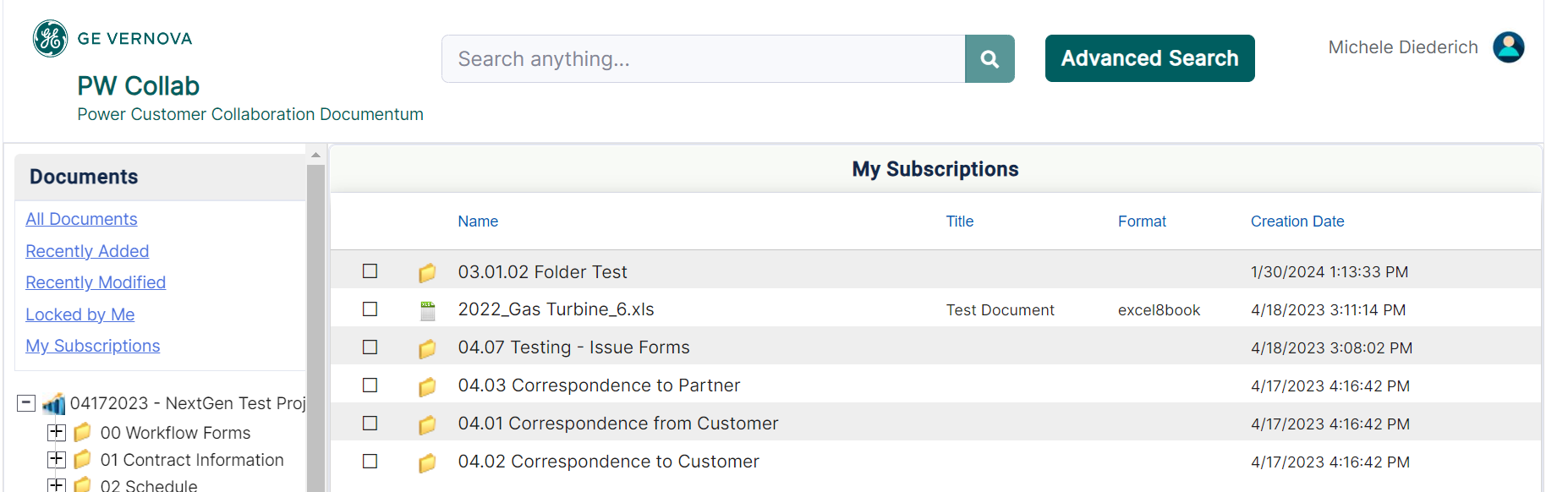 © 2024 GE Vernova and/or its affiliates. All rights reserved.
2
How to Subscribe
Navigate to and select the folder or file to subscribe to; multiple folders or files can be selected.  Right click and select Subscribe.  The folders or files will be linked in your My Subscriptions node.
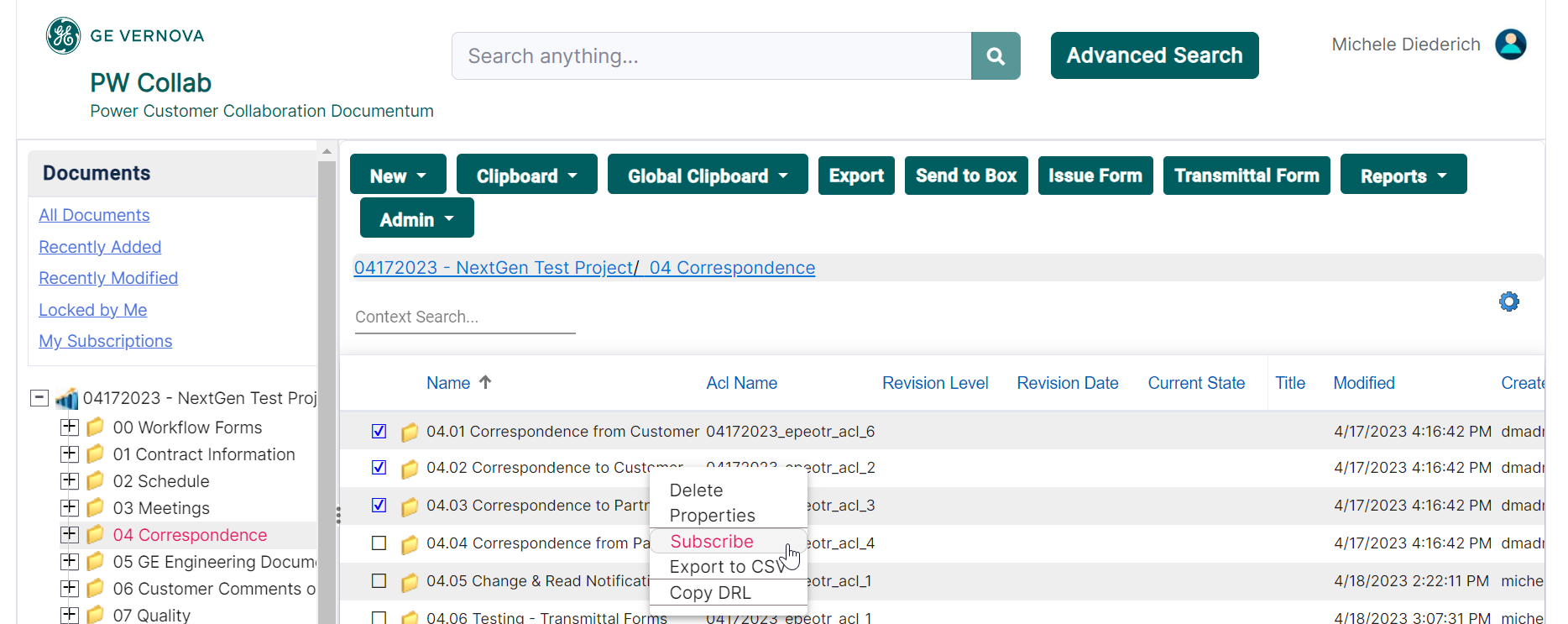 © 2024 GE Vernova and/or its affiliates. All rights reserved.
3
How to Unsubscribe
Navigate to and select the folder or file to unsubscribe; multiple folders or files can be selected. Right click and select Unsubscribe.  The folders or files will be removed from your My Subscriptions node.
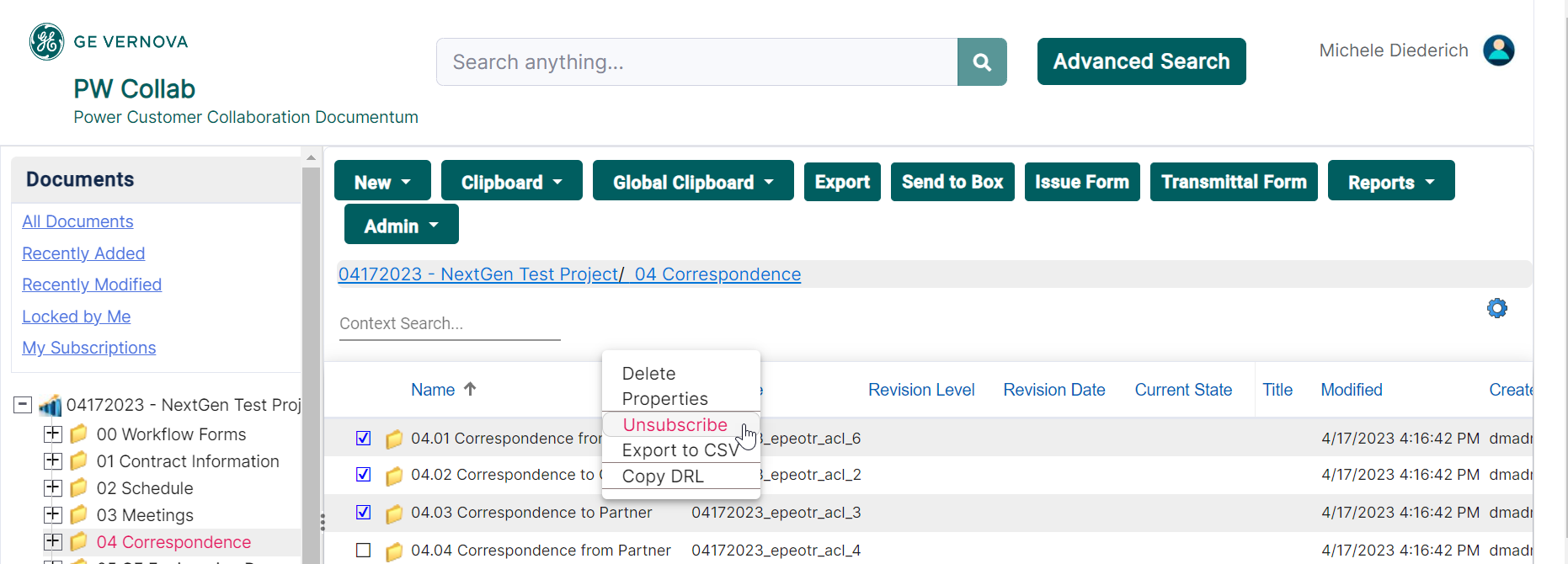 © 2024 GE Vernova and/or its affiliates. All rights reserved.
4
Documentum Support
If you encounter any issues with Documentum, please send an email to: ebusinesstechsupport@ps.ge.com and include the following information:
Full Name
Email Address
SSO
Project Name
Screen Shot of any Errors
© 2024 GE Vernova and/or its affiliates. All rights reserved.
5